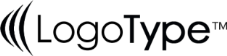 Getting Started with Eduthings
Career Exploration, Endorsement Selection, Four Year Planning
http://www.free-powerpoint-templates-design.com
1
Log in to Clever
2
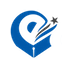 Log in to 
Eduthings
You will see the Home Screen.  Click on Careers.
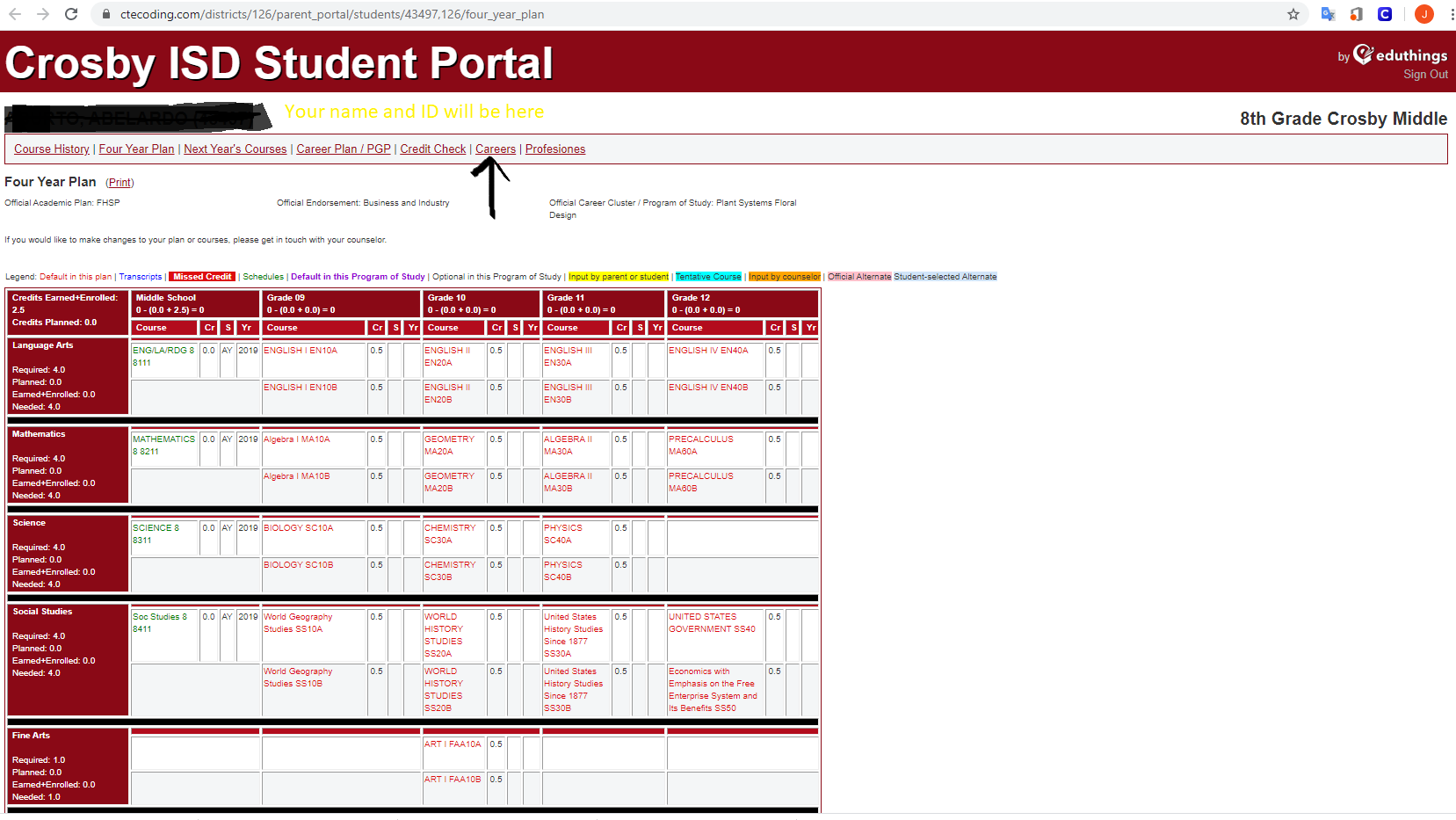 3
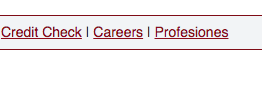 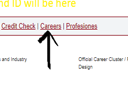 Click on Start under Interest Profiler and take the Quiz
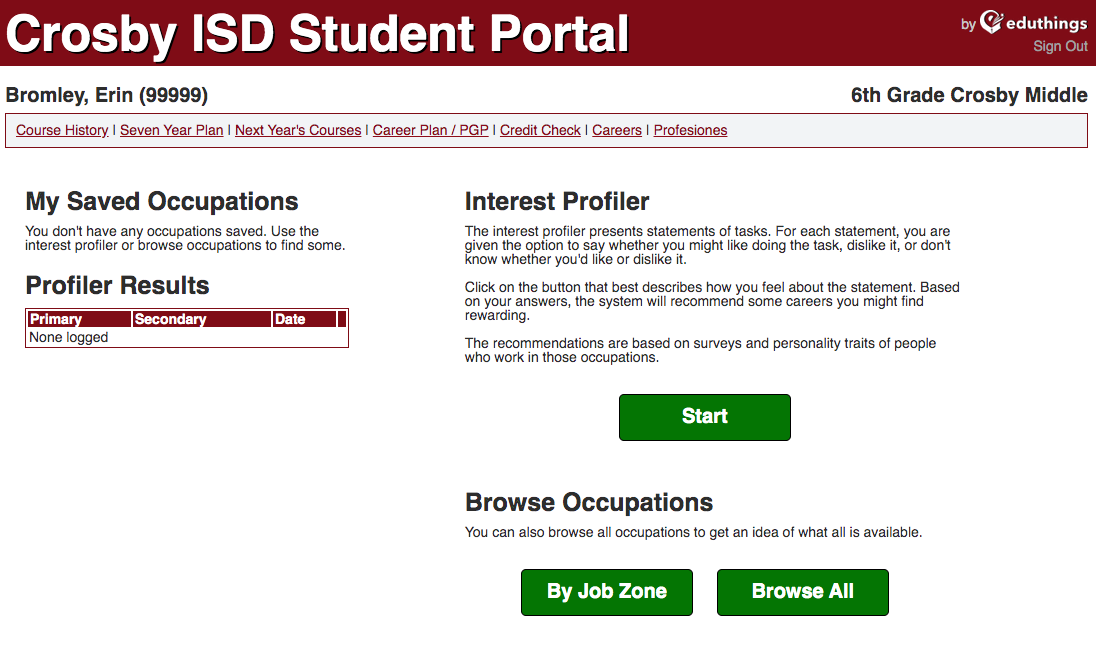 Student Name (ID #)
4
Profile Questions
Each question (20-25) will ask you if you like certain tasks or jobs. You will click on Like, 
Don’t Know, or Dislike. Answer the question honestly and accurately because this is the information that will be used during scheduling. This step is VERY important.
5
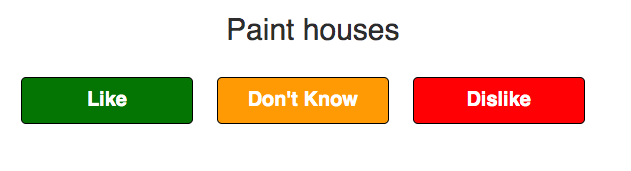 Based on your answers, you will have a Primary Interest and a Secondary Interest. Click on Browse Careers
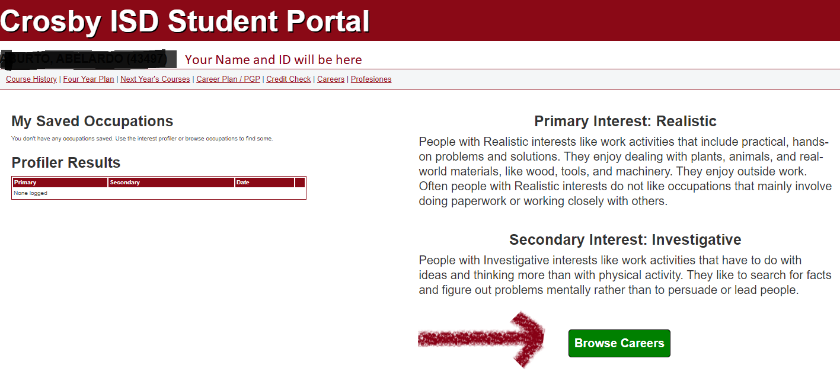 6
You will look at careers based on the how much and what kind of preparation you want to do (i.e. how much college and/or training are you willing to do for the career).
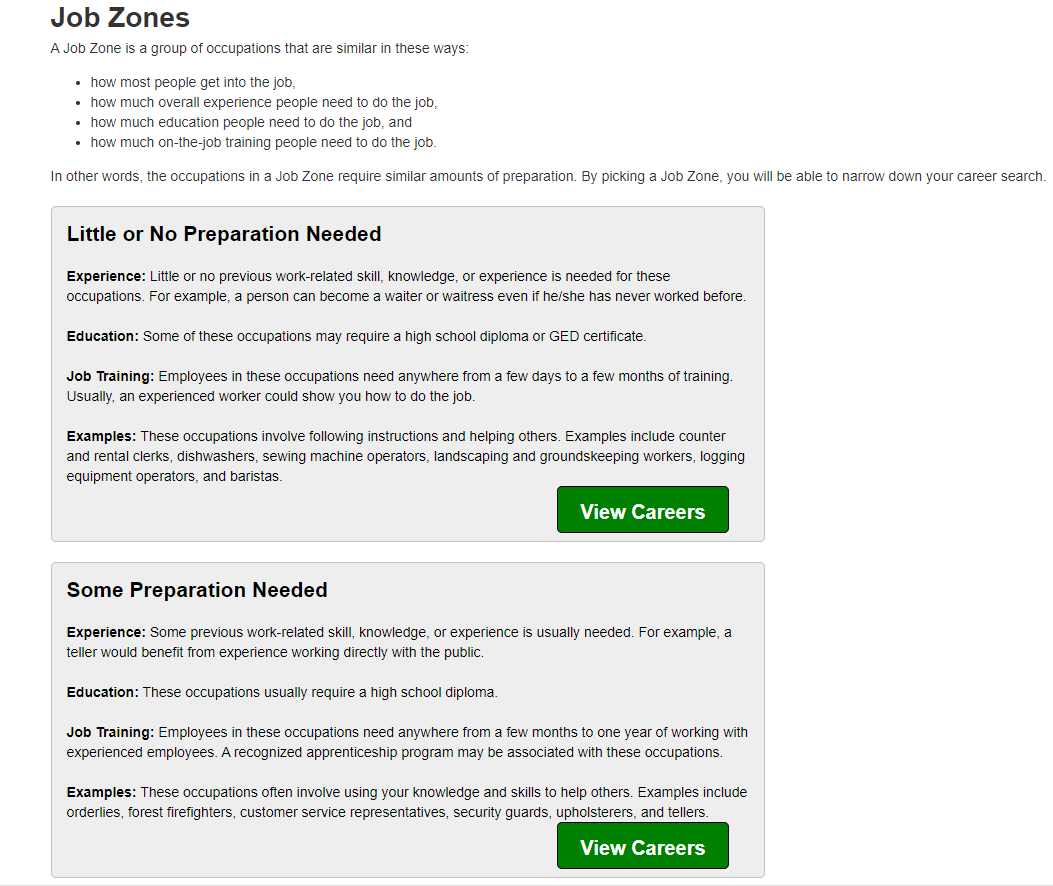 7
Career Preparation (continued.)
Little or No Preparation (a high school diploma or certificate)

Some Preparation (need 6 months – 1 year minimum job related 
experience)

Medium Preparation (1-2 years of job training or a 2 year/Associate
Degree in a related field)

Considerable Preparation (4 year/Bachelor’s Degree in related field)

Extensive Preparation (a post-graduate/Master’s Degree or a 
doctoral/Ph.D. in a related field – doctor, lawyer, etc.)

The more preparation you are willing to do, the better the job possibilities.
7
Continued
Career/Job List
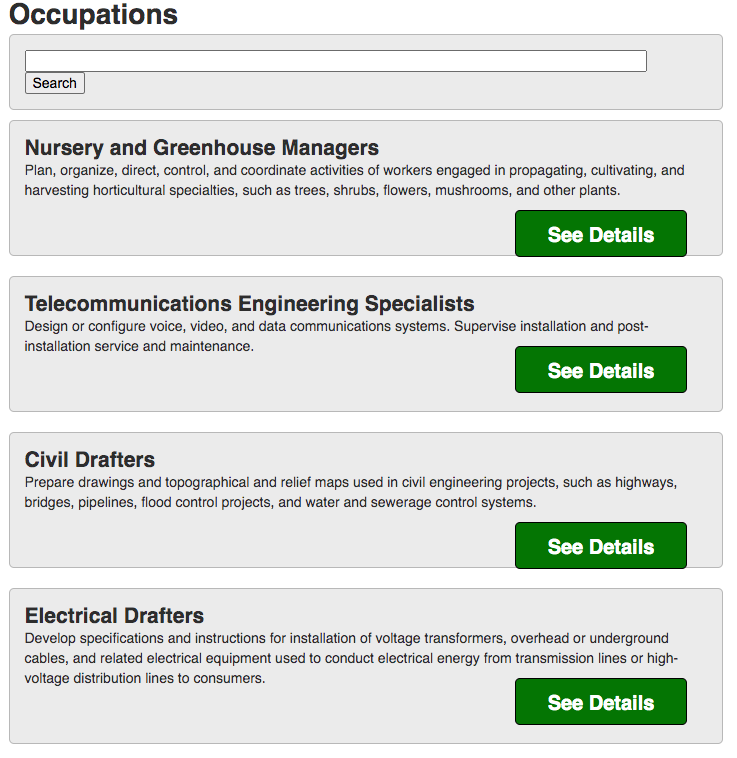 When you see a career or job that sounds interesting, click on See Details.
8
You will see information about that career. If you like it, check to see if Crosby has Related Programs you can take.
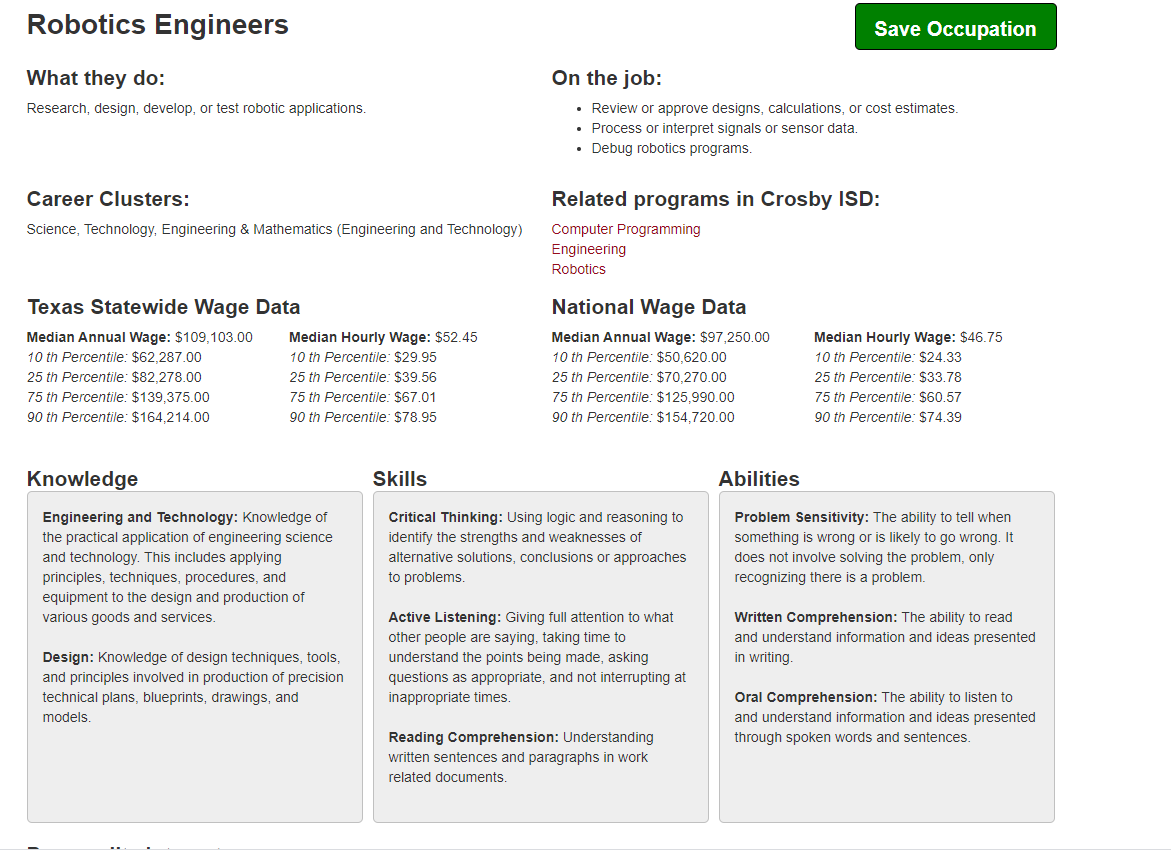 9
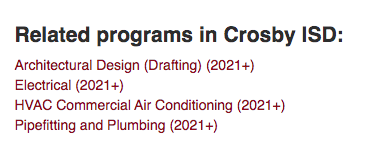 If it looks interesting to you, click on Save Occupation.
If nothing interests you, click on careers and you can search by 
Job Zone or Browse All Careers
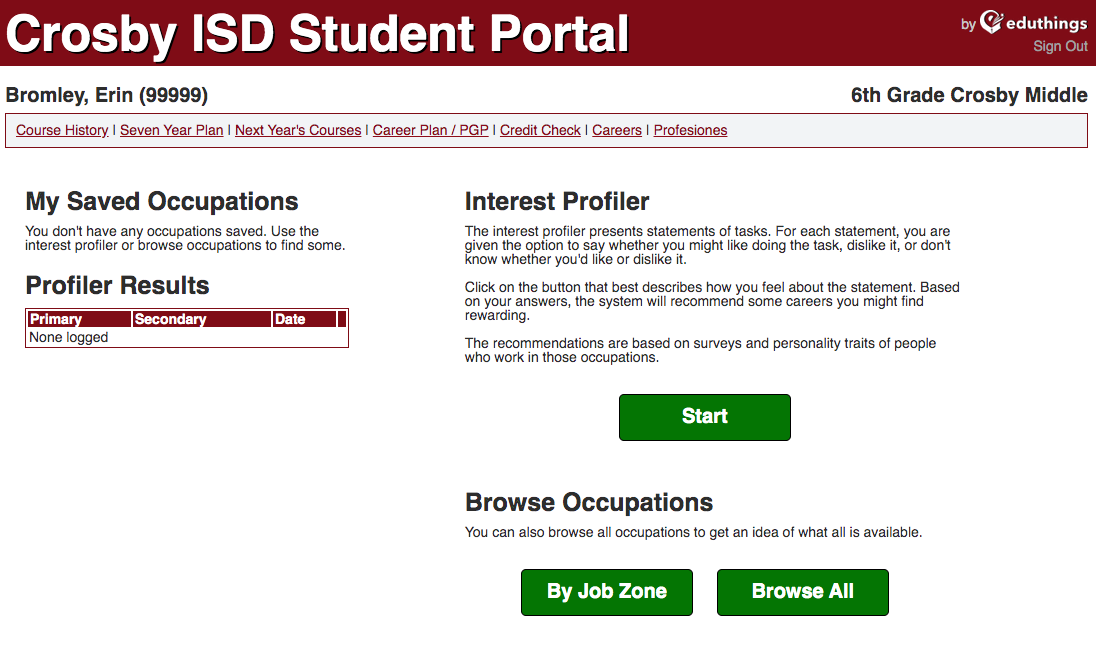 10
Once you have selected and saved careers you are interested in, click on Careers again to return to the profiles screen.
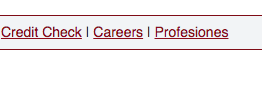 On the left side of the screen will be 
My Saved Occupations and 
Profiler Results
Once you have decided which saved career you are MOST interested in, you will click in the box under the P.
11
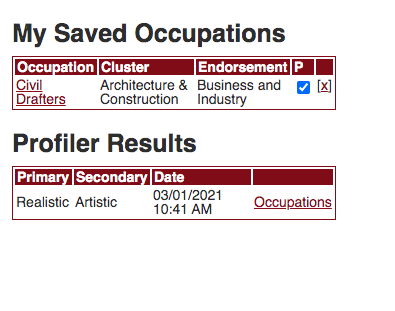 After you select your top 
career choice, click on 
the link for that occupation.
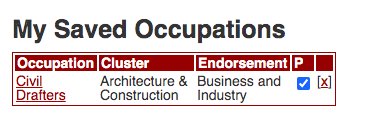 12
This will take you back to the detailed information about your top career choice.
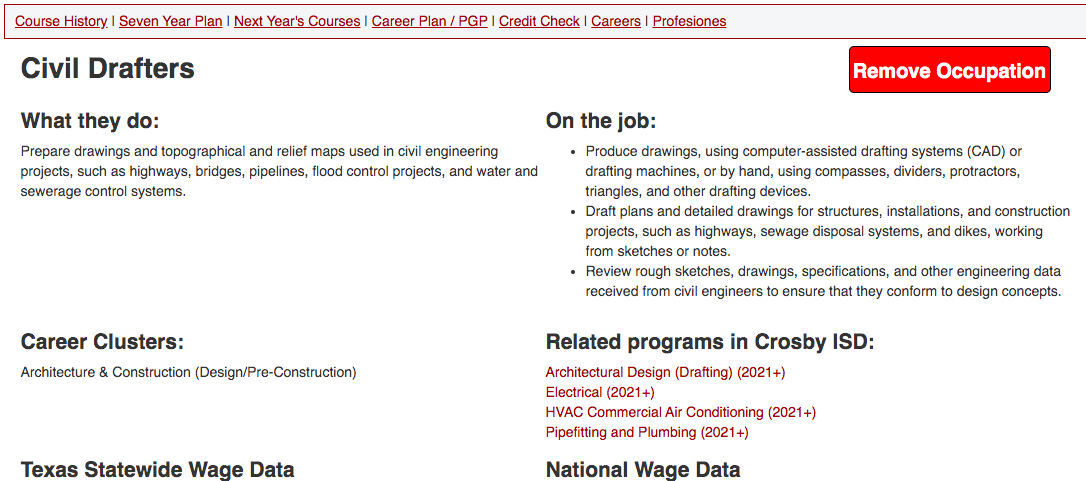 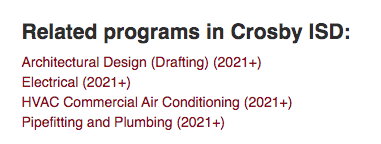 Click on the Related Program in 
Crosby ISD that interests you.
Clicking on Related Program (continued)
Once you click on the Related Program, you will need to
click on Indicate my preference for XXXX … and a green 
message will appear that says Your preference has been saved.
12 
continued
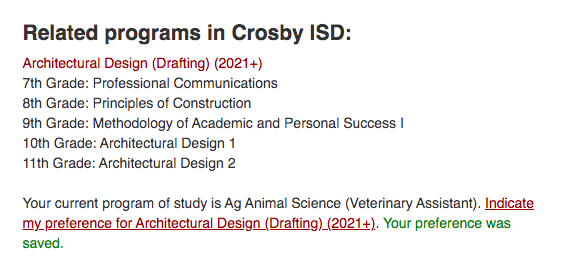 This is a 
critical step !!!!!
Next Step: 
Scheduling!

Dates to Be Announced.